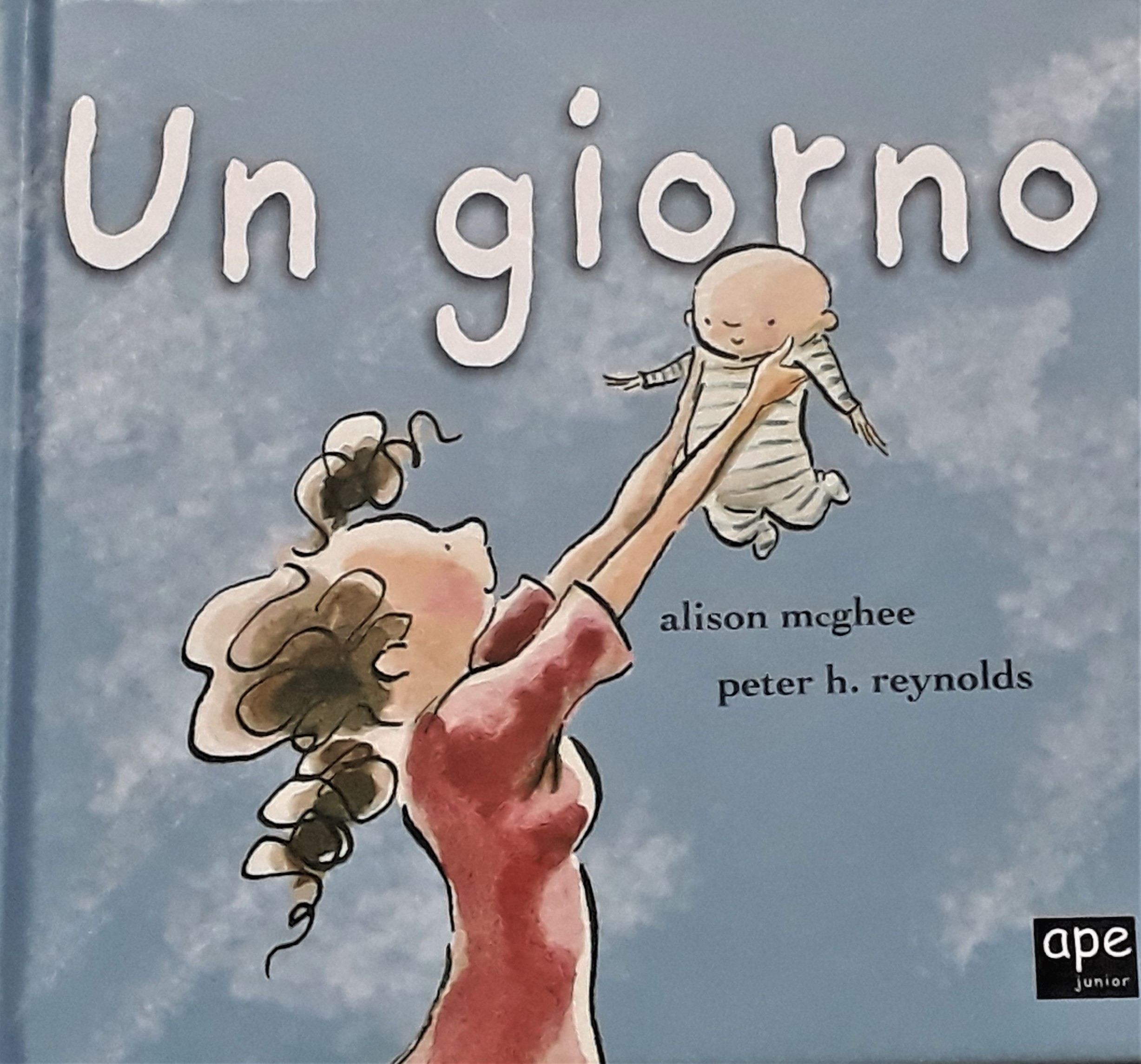 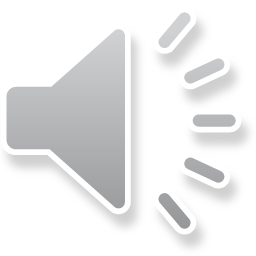 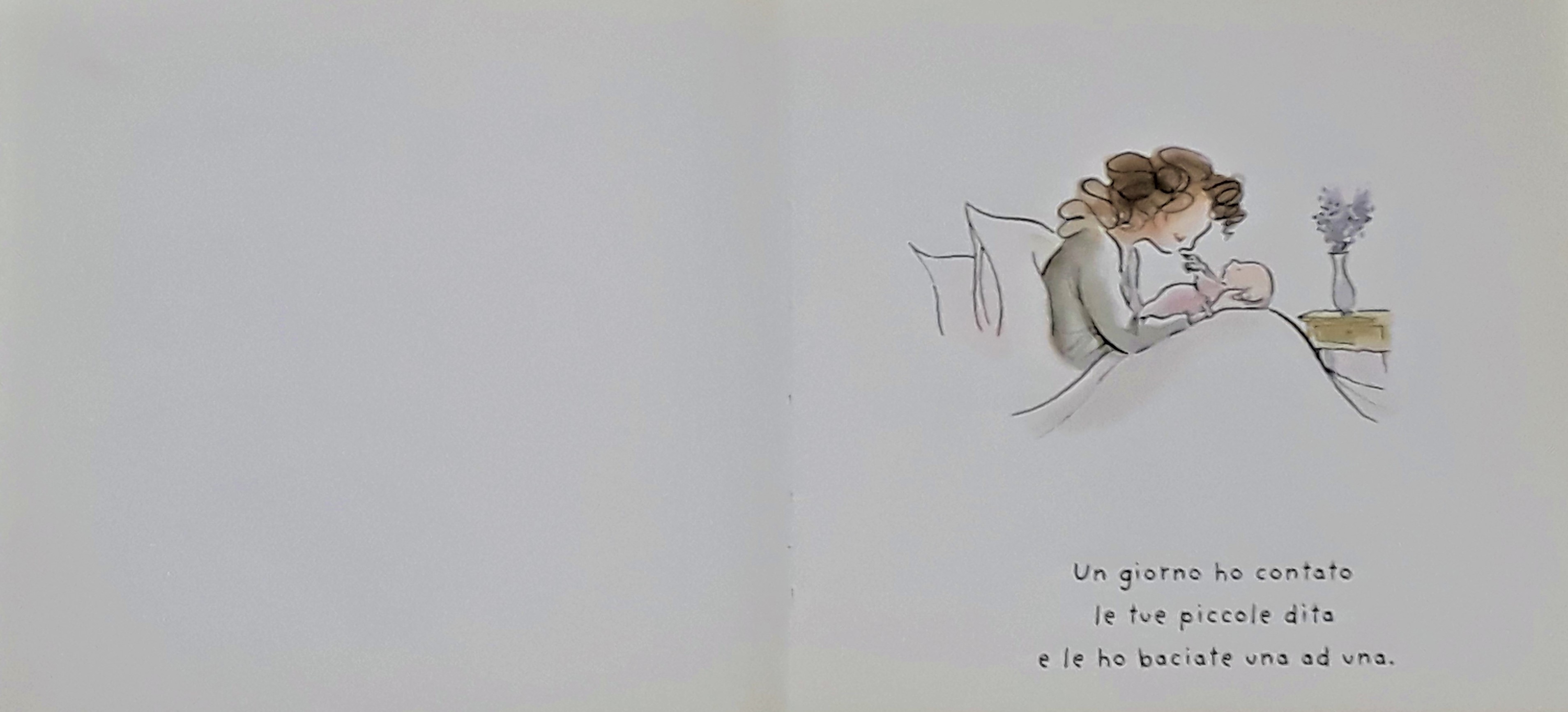 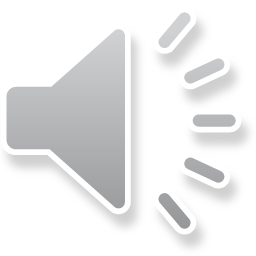 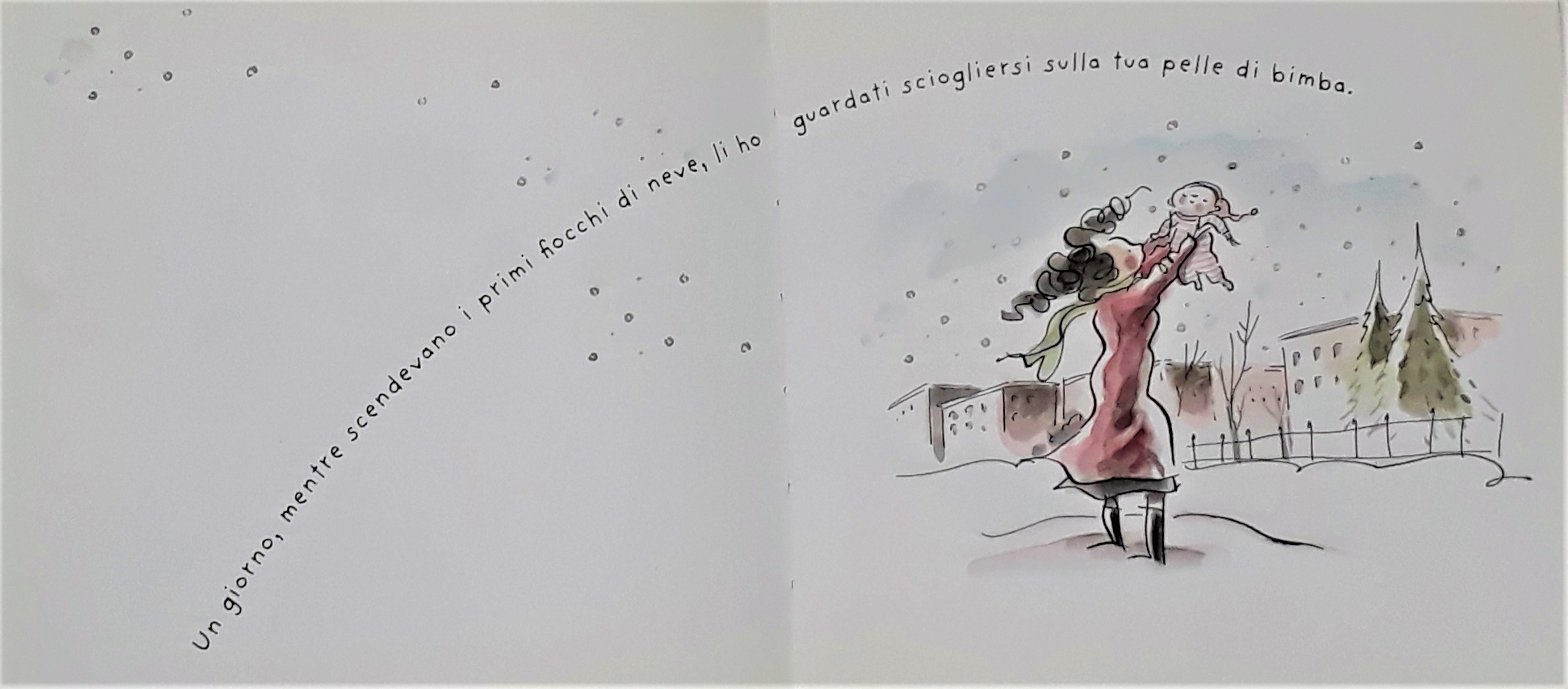 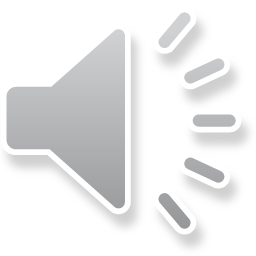 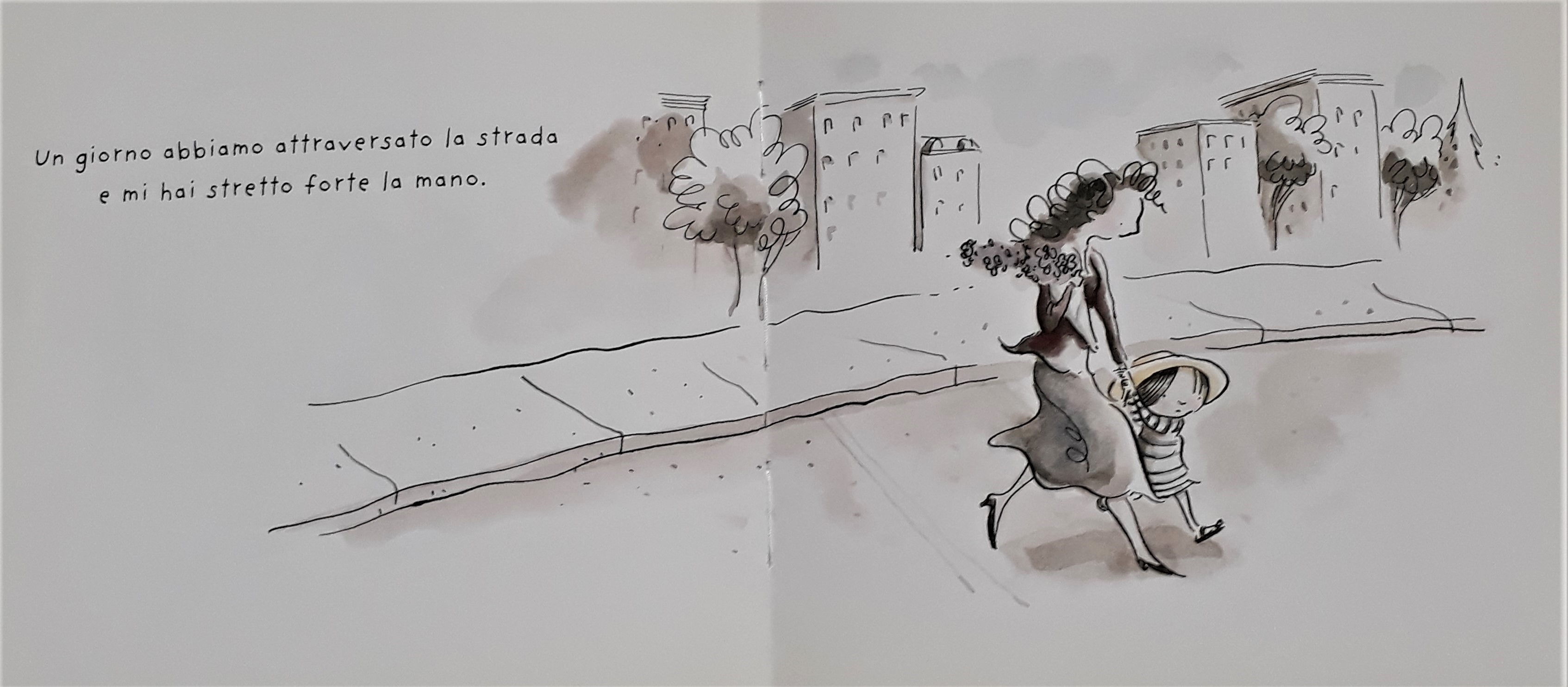 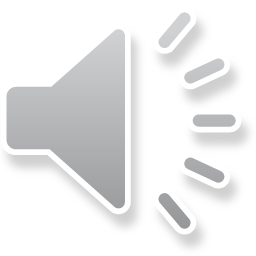 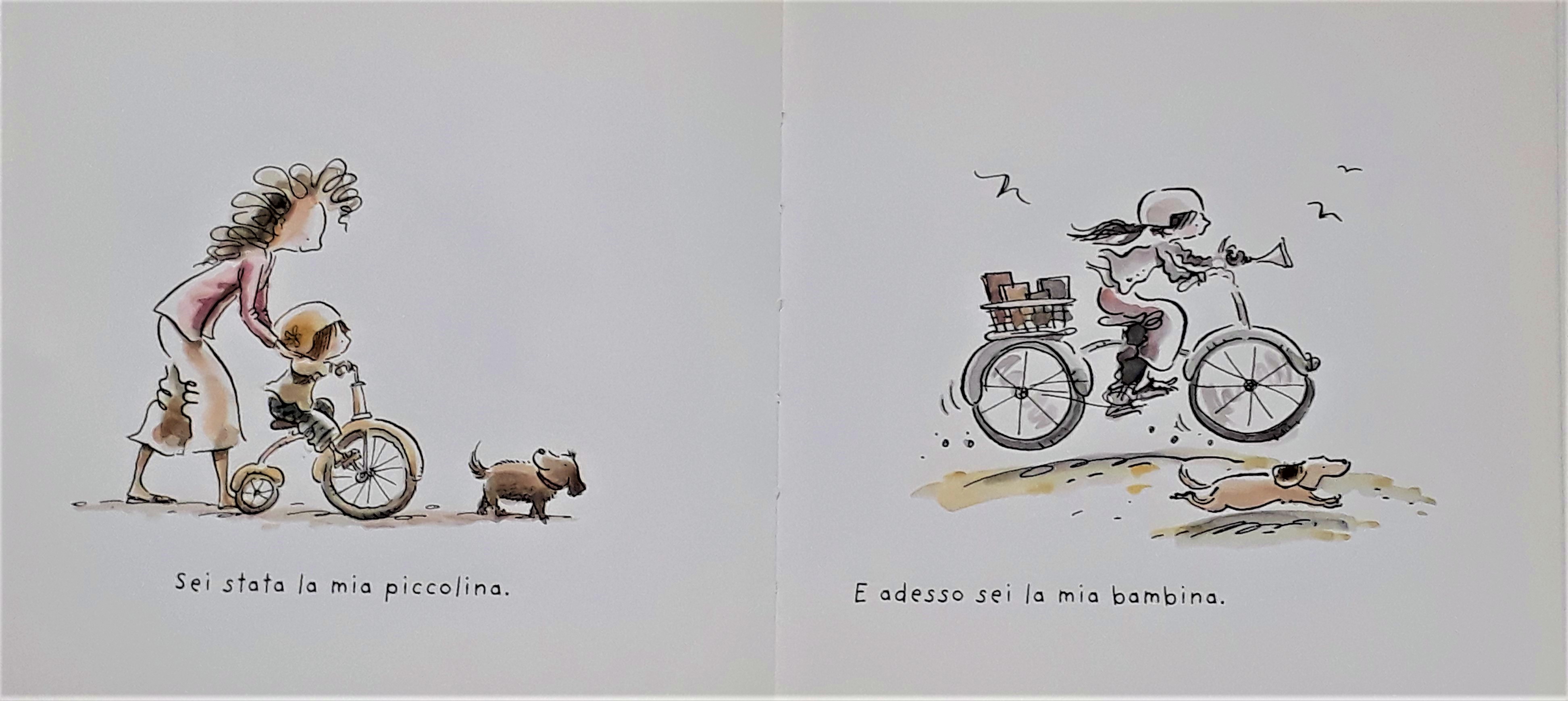 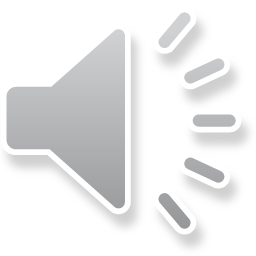 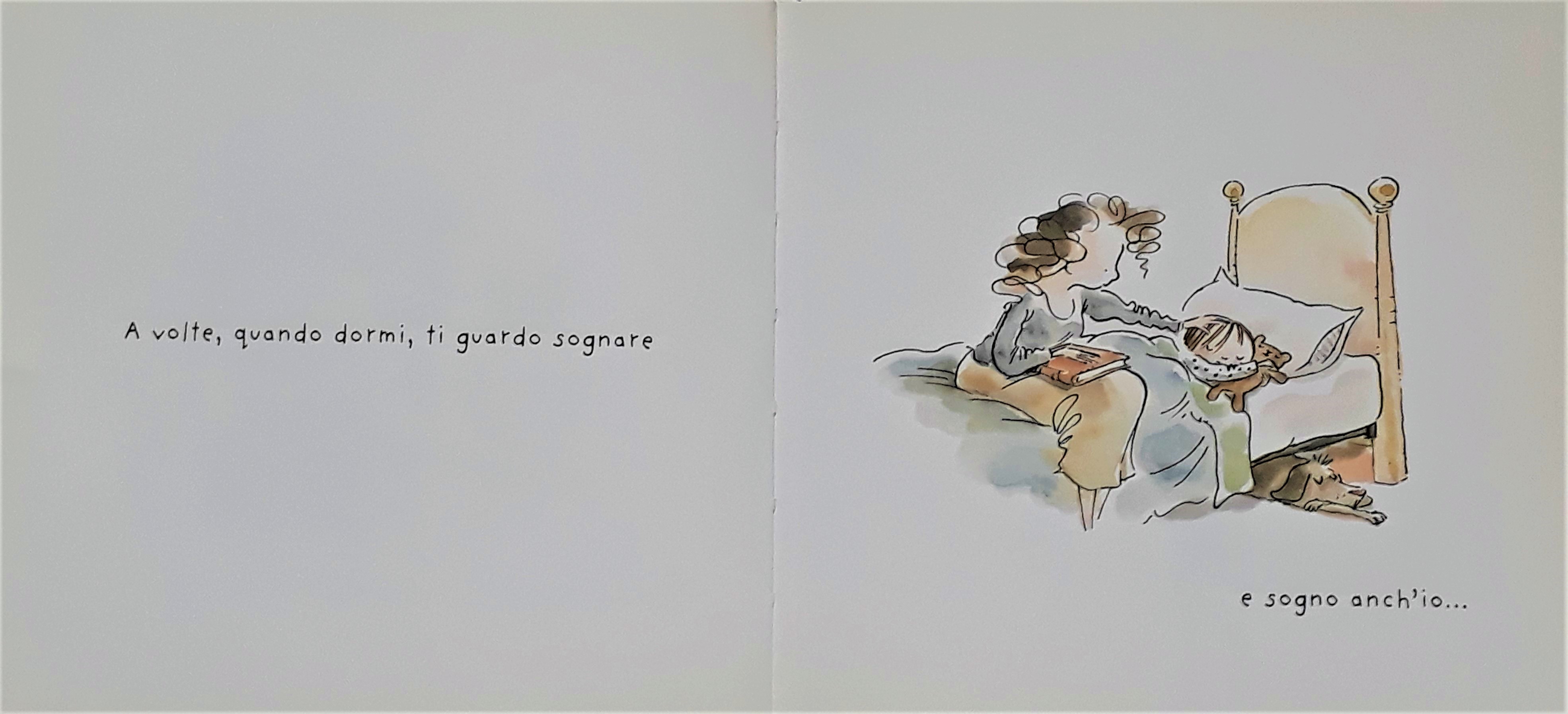 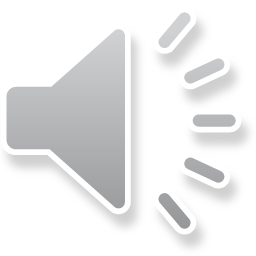 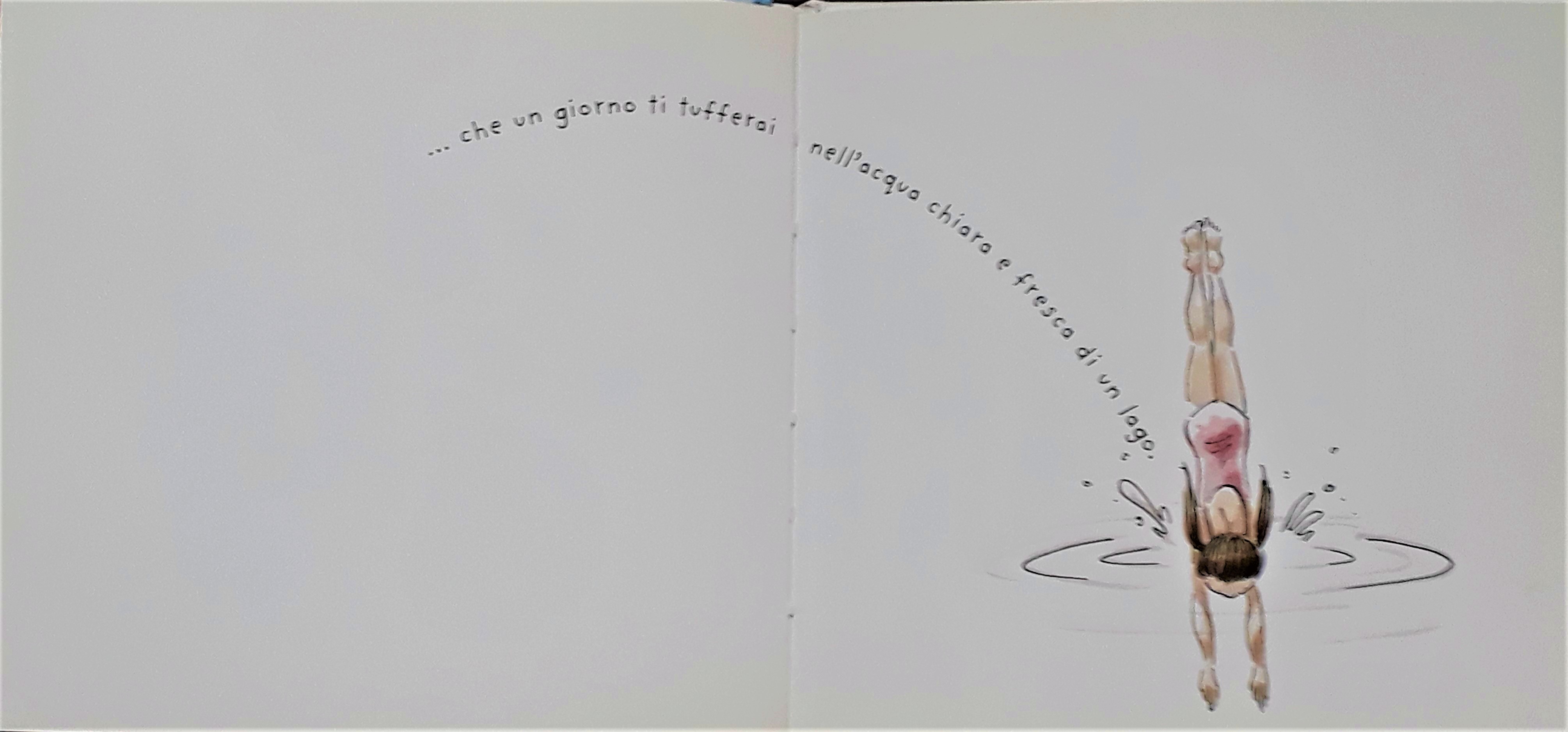 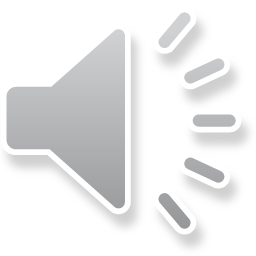 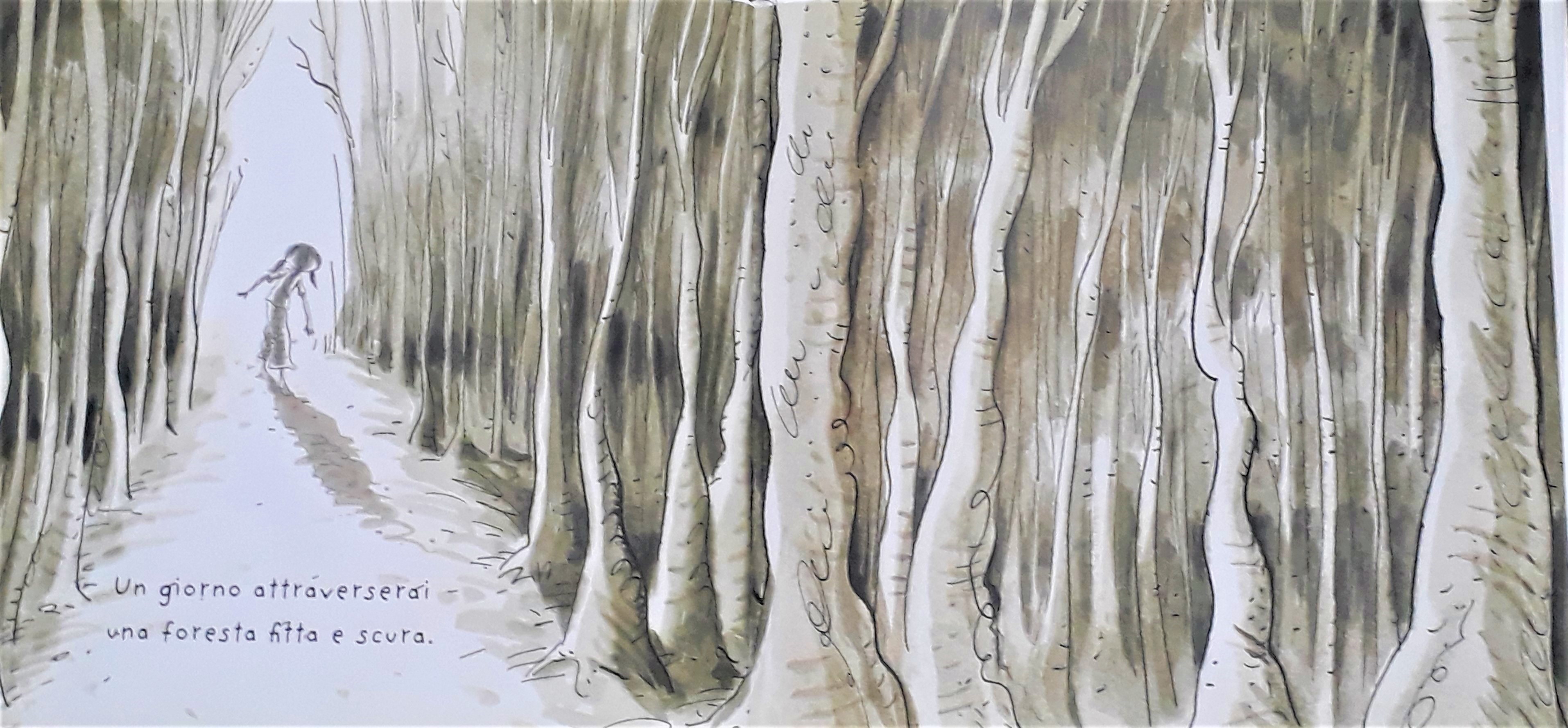 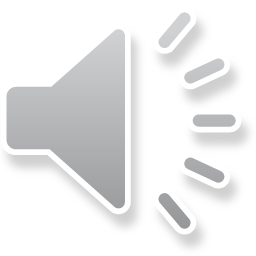 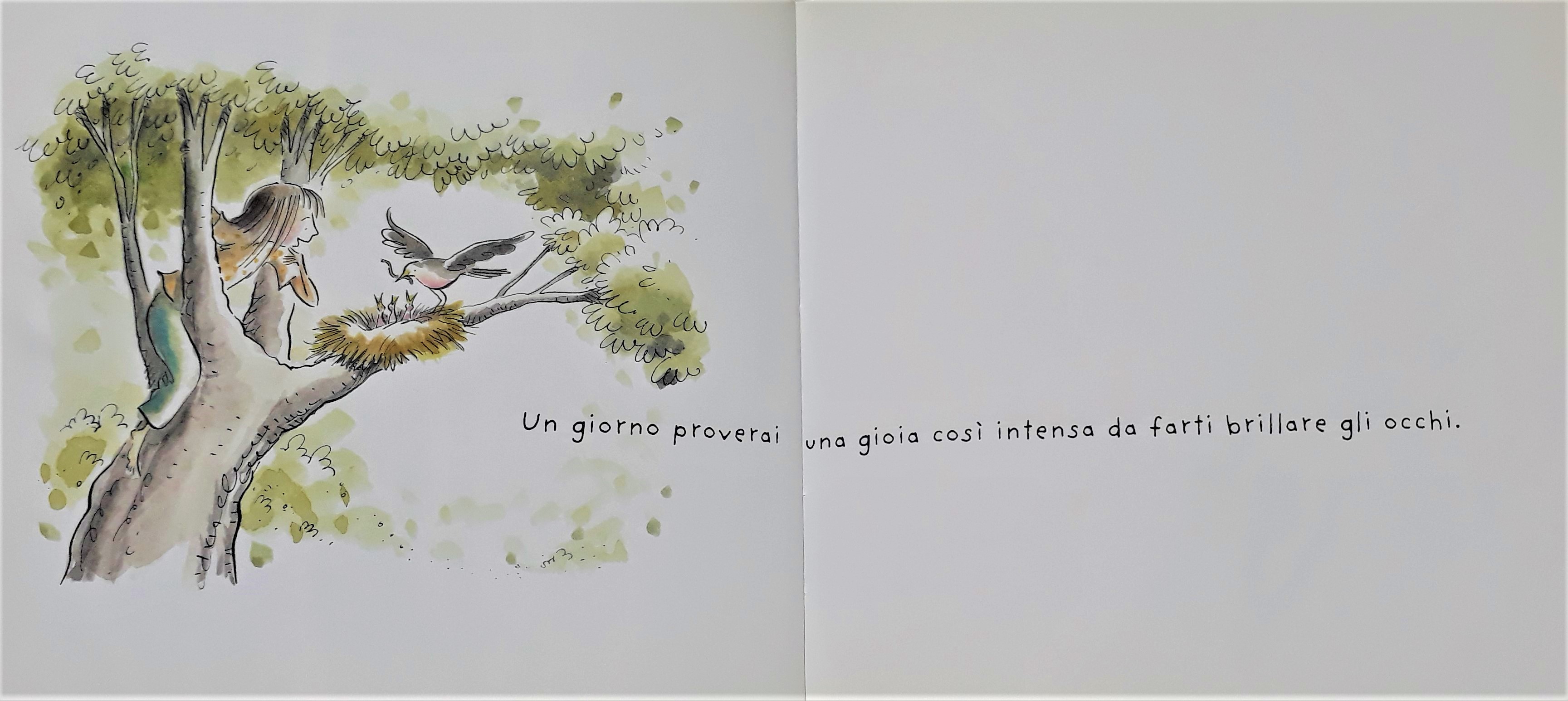 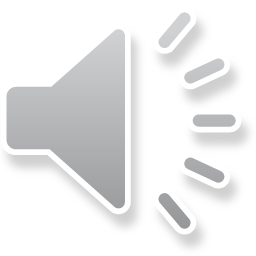 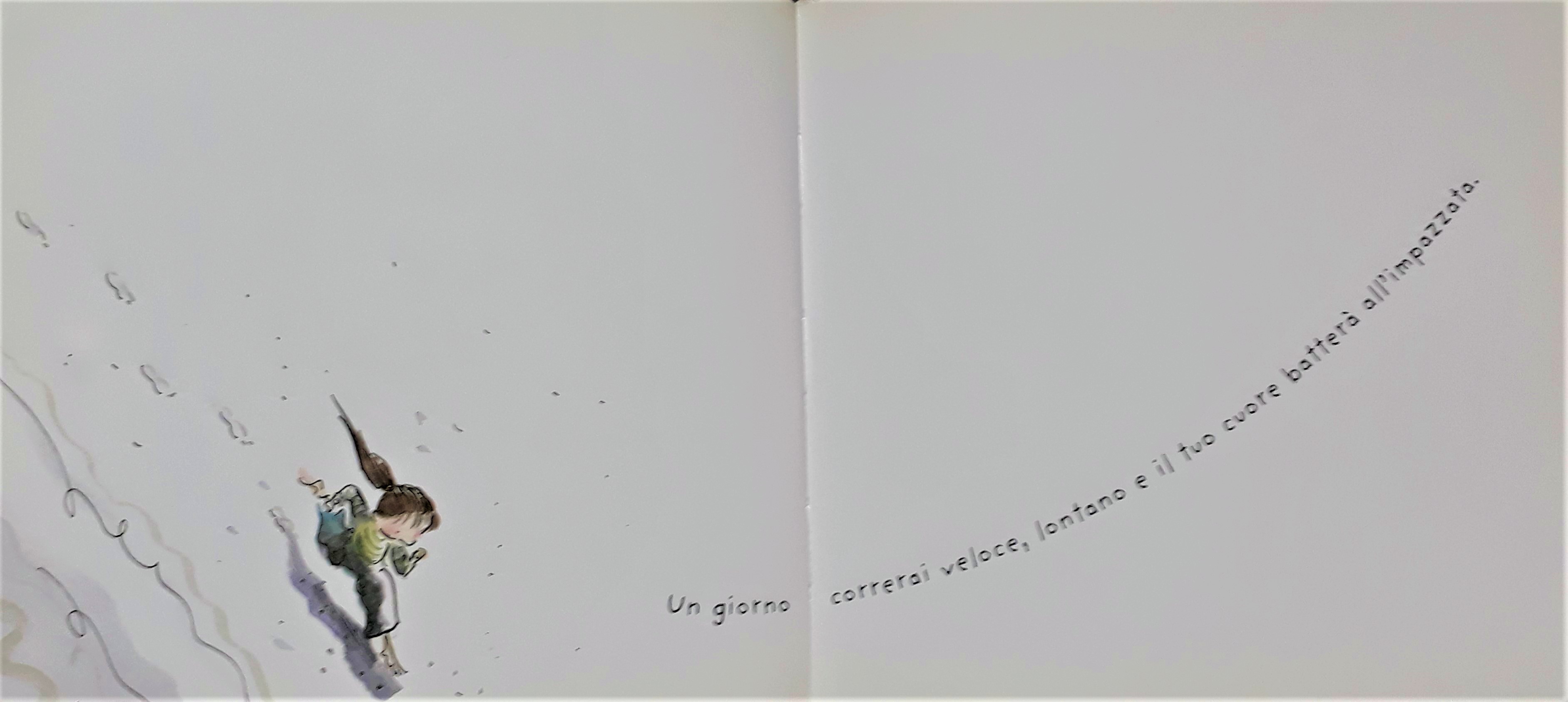 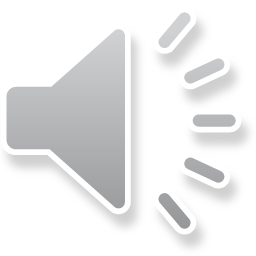 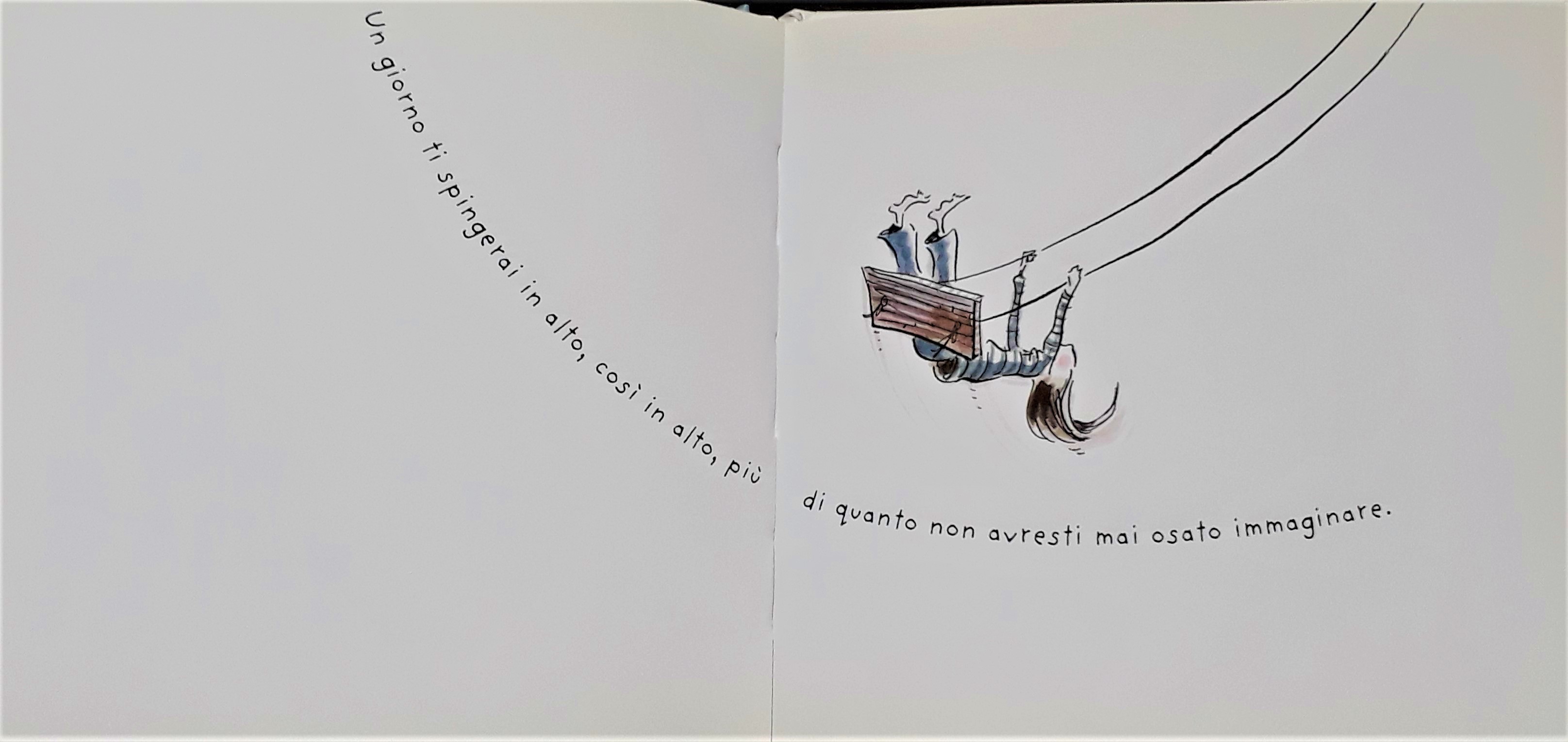 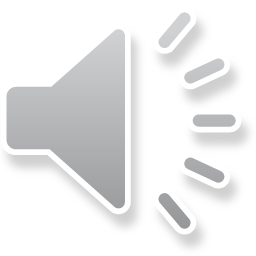 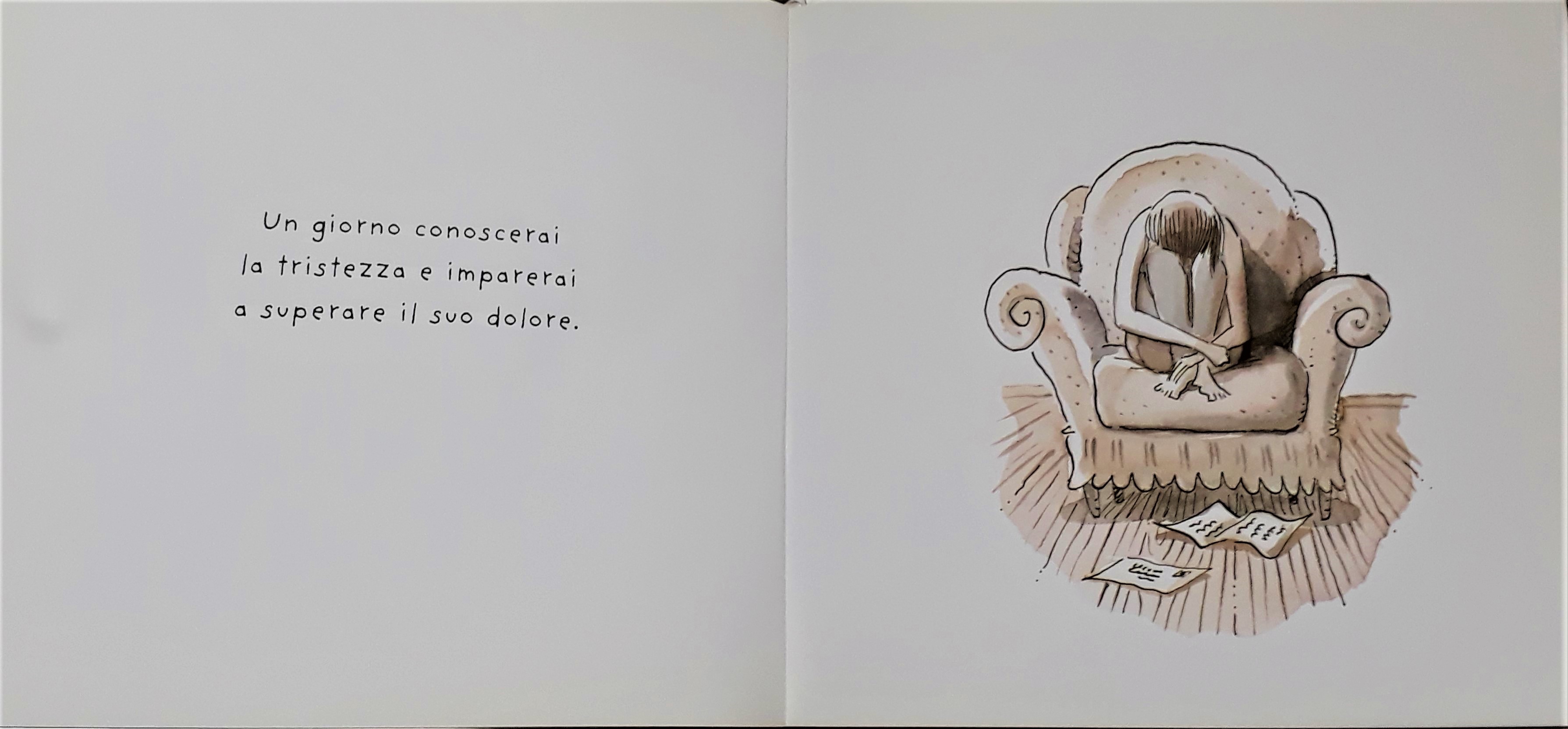 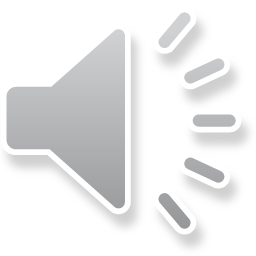 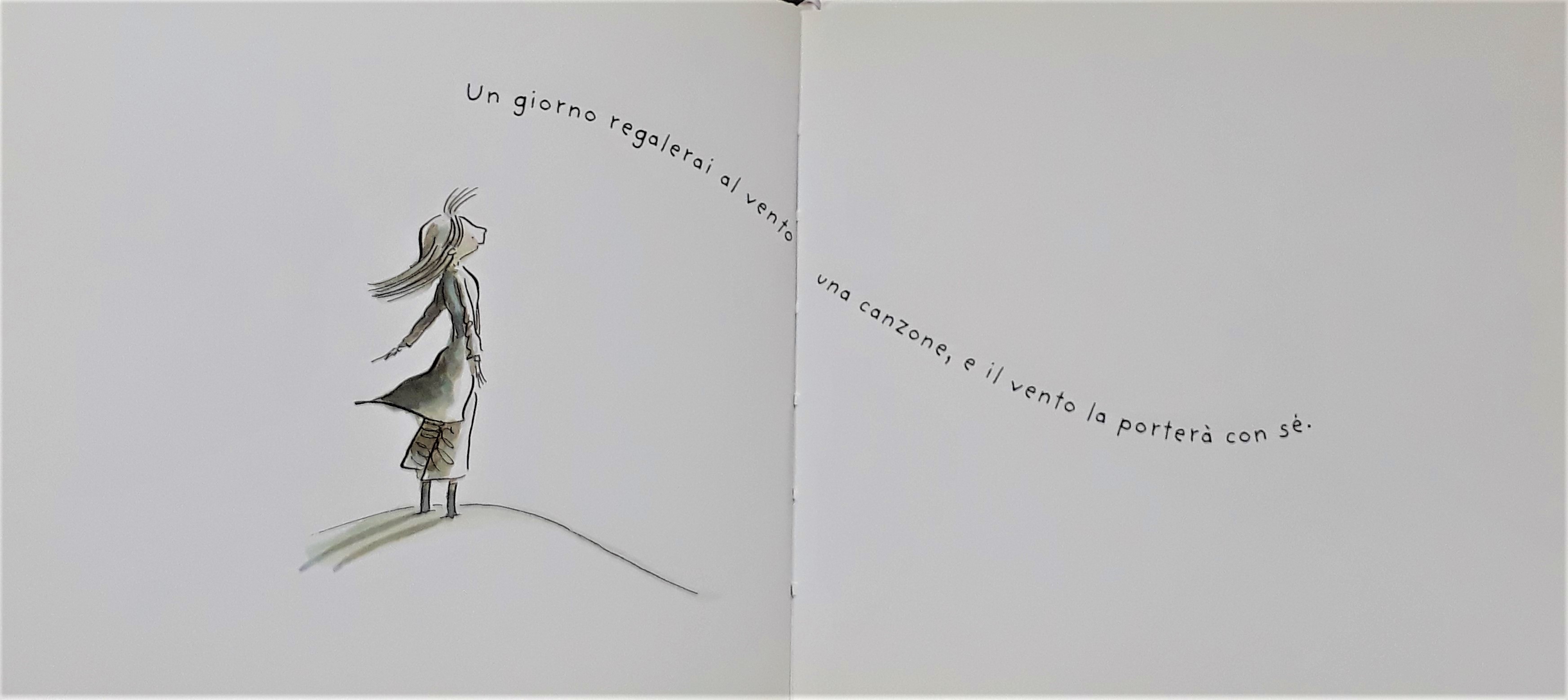 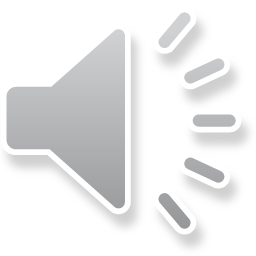 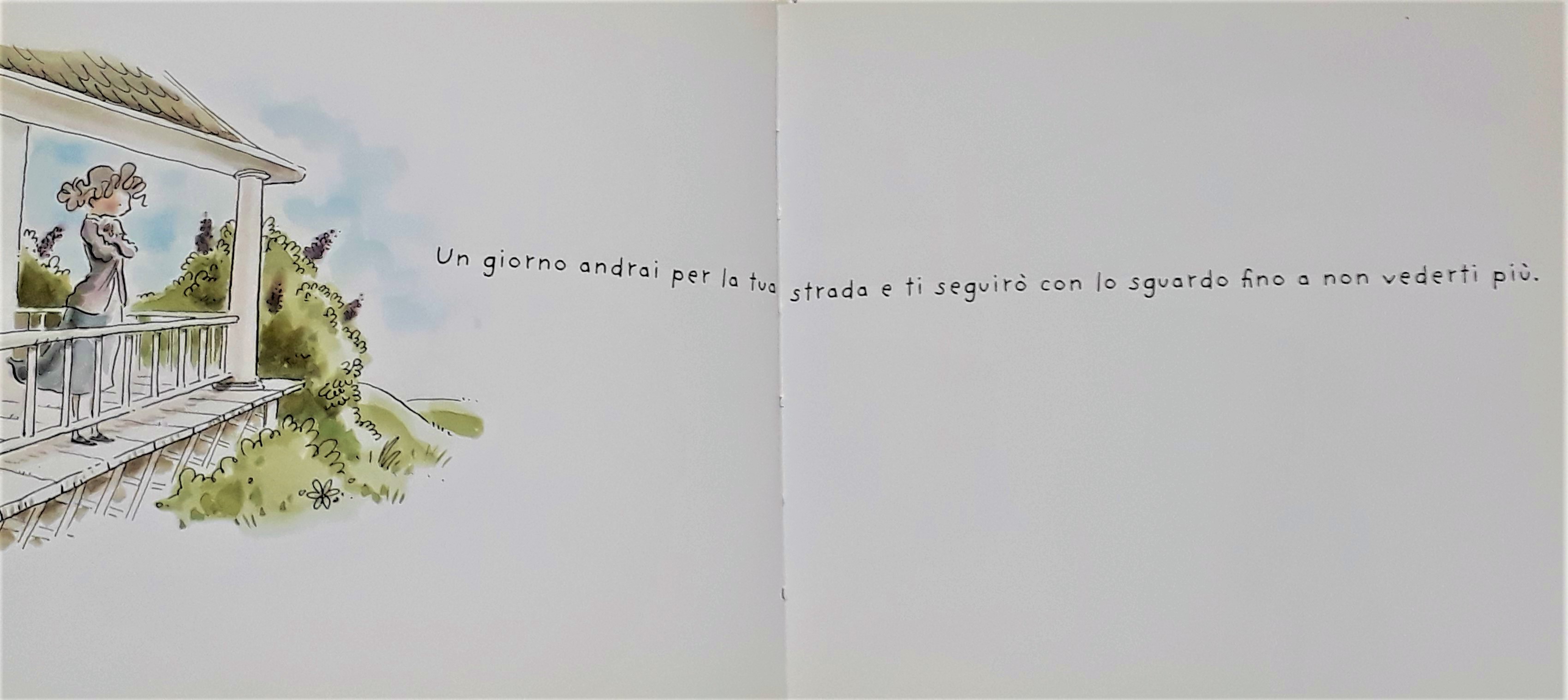 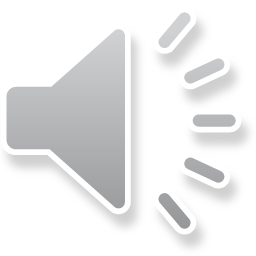 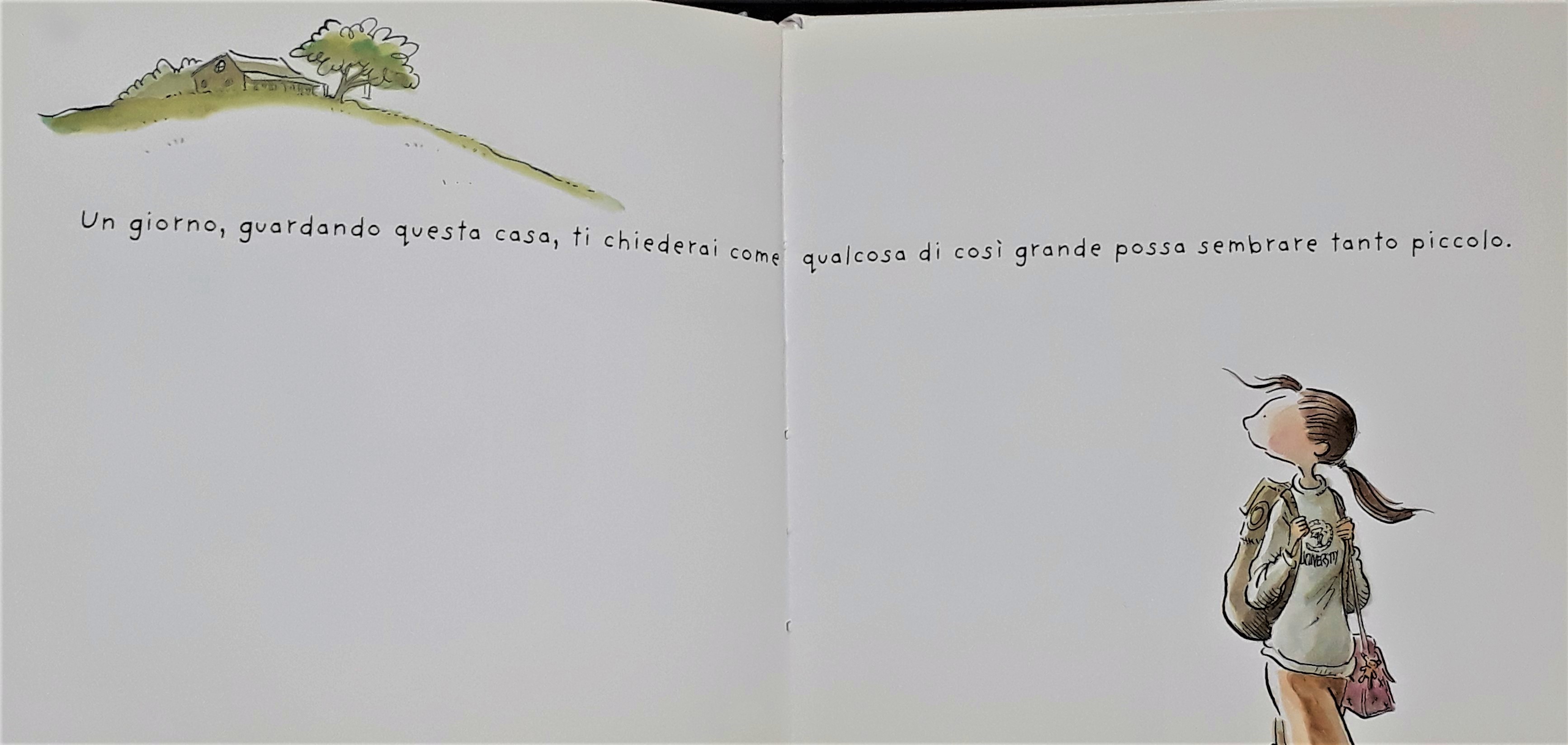 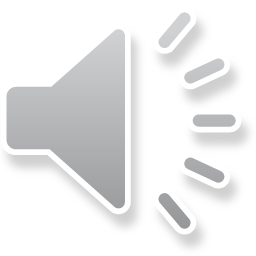 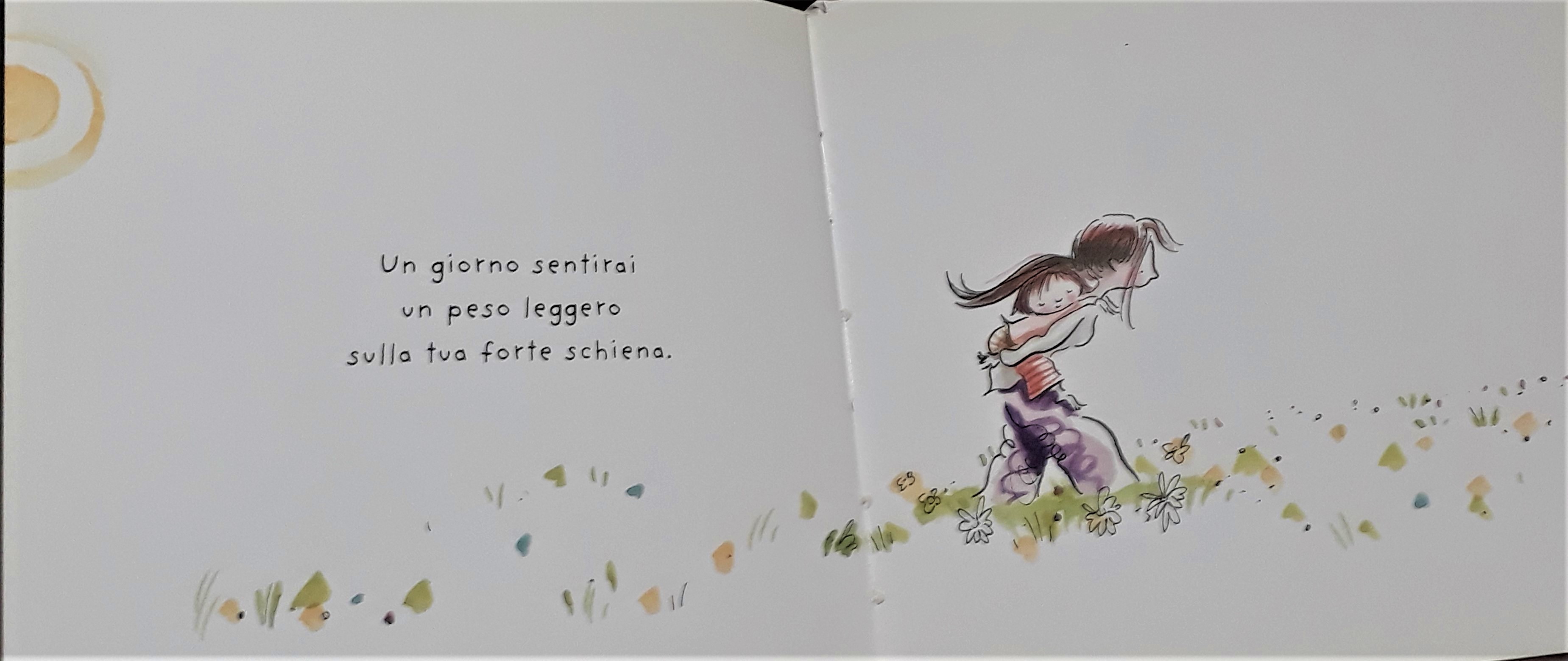 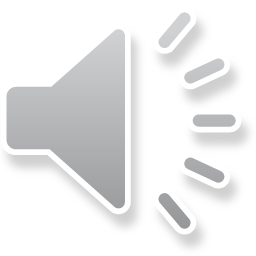 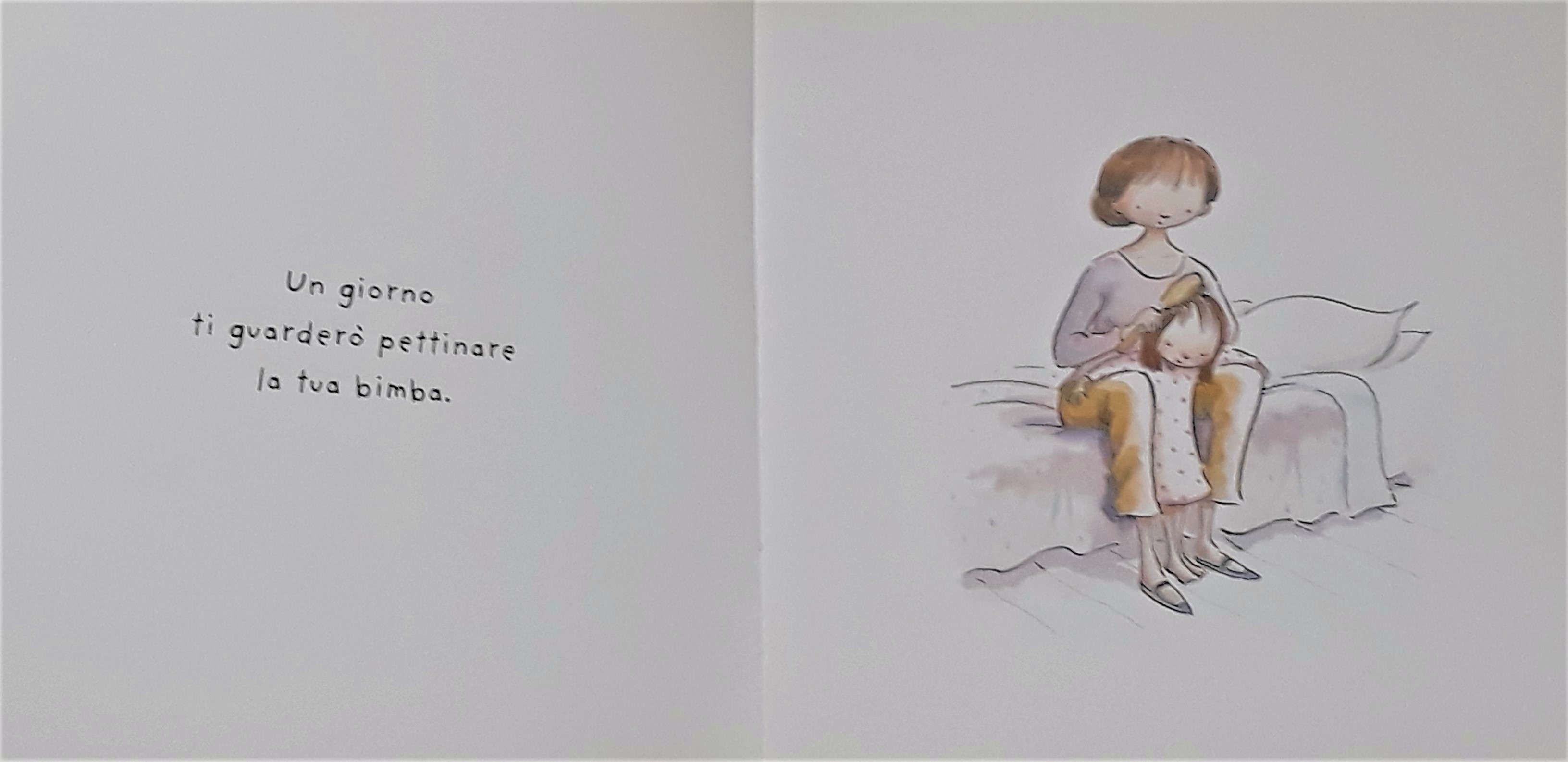 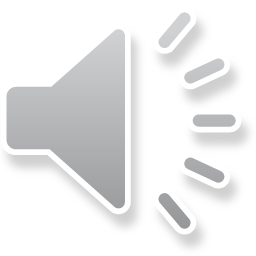 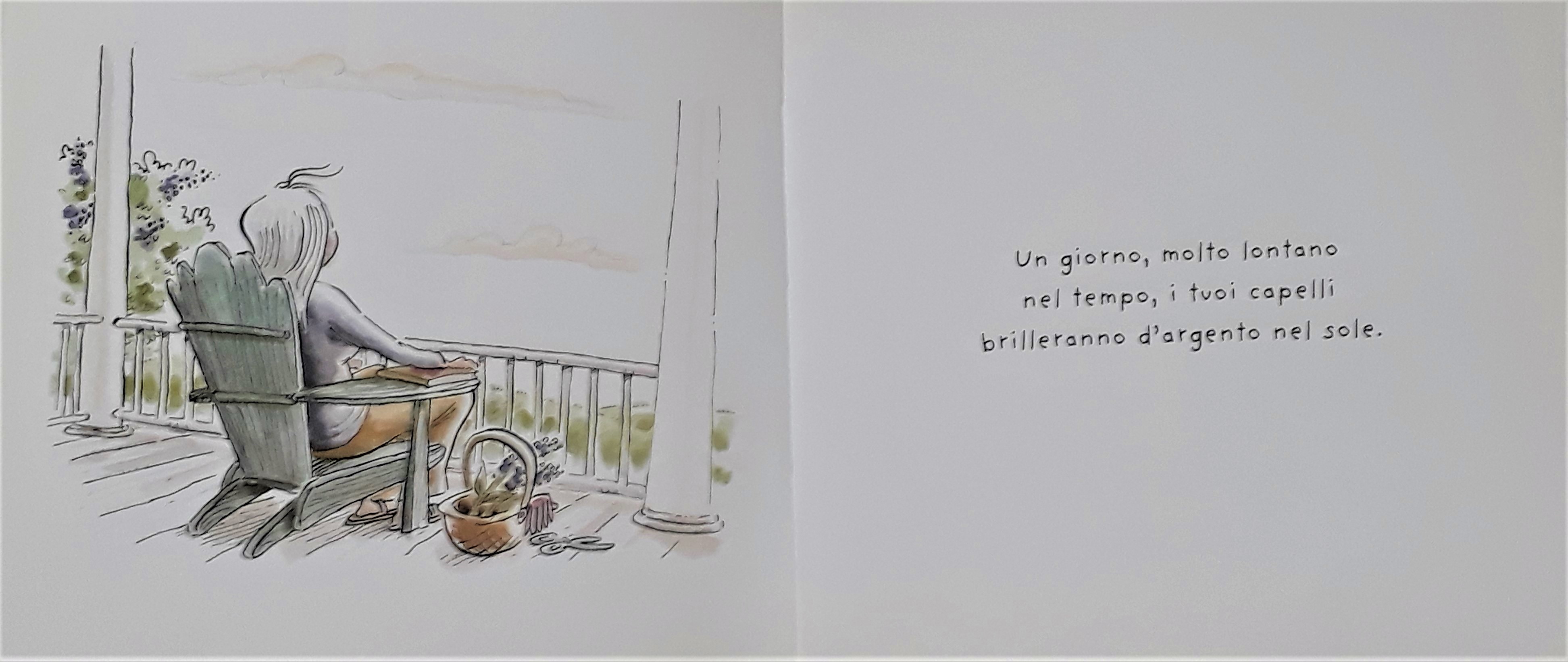 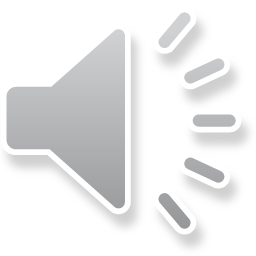 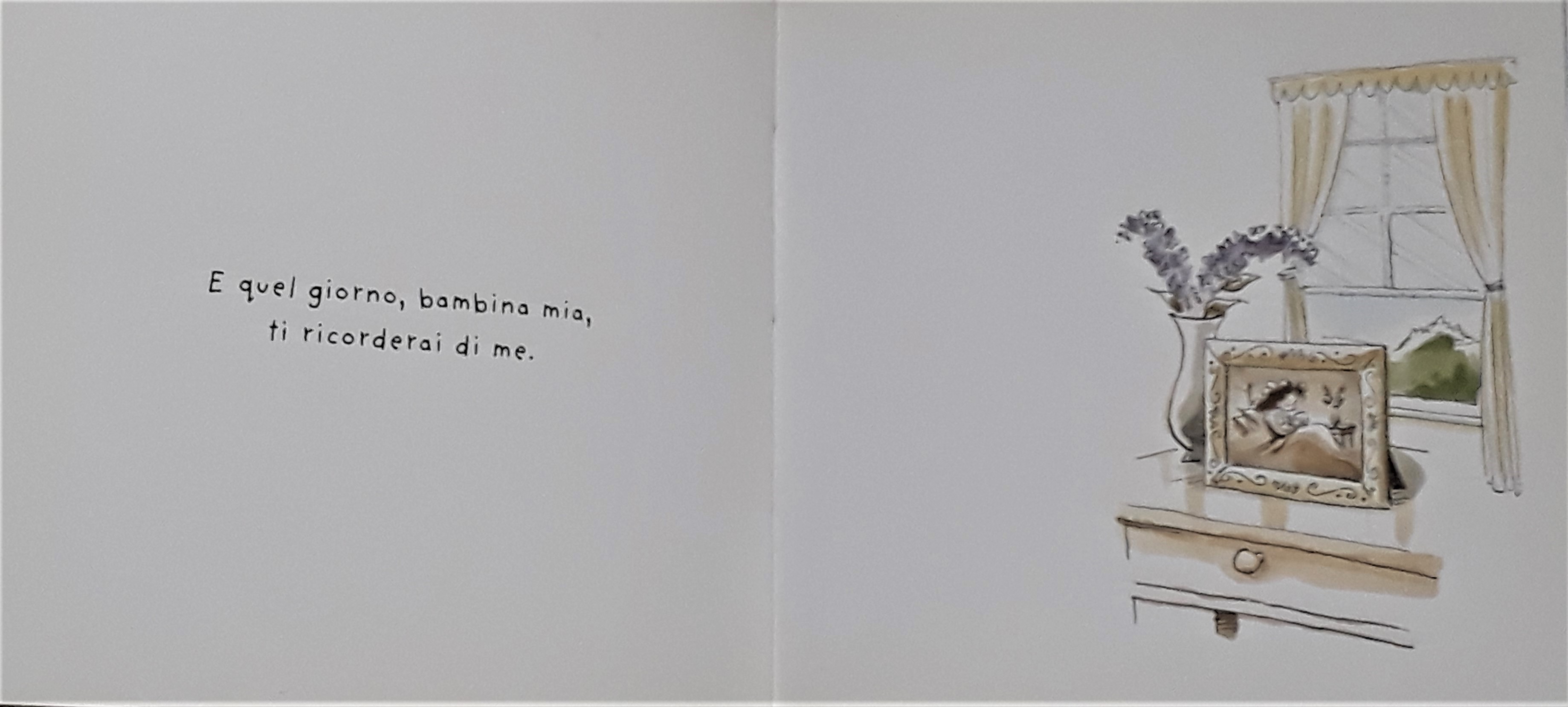 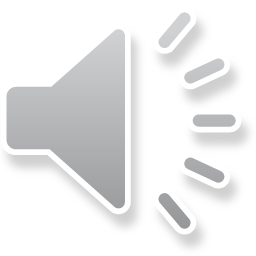 AUGURI A TUTTE LE MAMME